NOAA9 21WSC TRACK54
20120217N1
TRACK54
Current Station Conditions
PHJR 171753Z 00000KT 10SM CLR 22/17 A3023 RMK AO2 SLP241 60000 T02170172 10228 20200 53017
PHJR 171732Z 1718/1818 07004KT P6SM FEW050 
FM172000 07010G18KT P6SM FEW035 SCT050 
FM180300 07005KT P6SM FEW035 SCT050

PHNL 171753Z 06011KT 10SM FEW027 SCT033 SCT040 23/17 A3021 RMK AO2 SLP230 VCSH OMTNS SE 60000 T02280167 10228 20217 53018 $
PHNL 171732Z 1718/1824 06012KT P6SM FEW030 SCT050 
FM172000 06015G22KT P6SM FEW030 SCT050 
FM180500 06012KT P6SM FEW030 SCT050 
FM182000 06017G25KT P6SM FEW030 SCT050
[Speaker Notes: Takeoff –]
Surface Analysis
00Z 200mb winds (approx FL390)
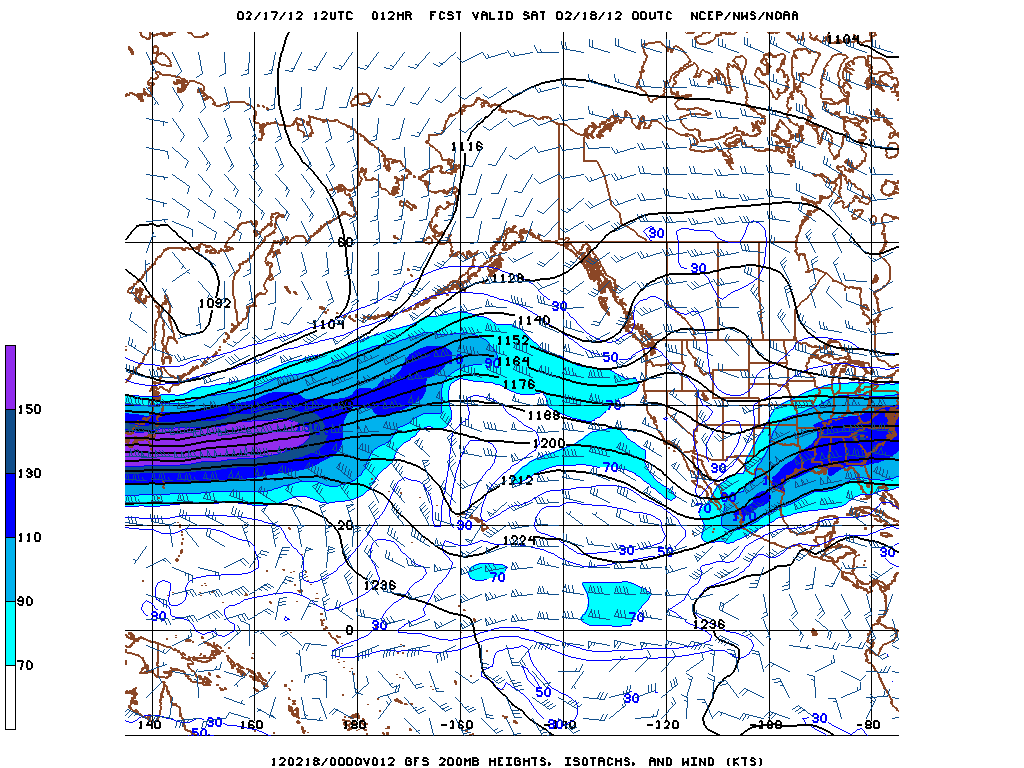 [Speaker Notes: Jet max erodes over the period of the mission.  Do not expect moderate to severe turbulance, due to weak jet max.]
IR Satellite
[Speaker Notes: Note cold front position.  Possible convection to the west.  Should not affect flight.]
Turbulence and Jet Position
[Speaker Notes: Below flight level]
Volcanic Ash Reports
Negative
Approach back at PHJR
Gusty Trade winds throughout today.  E to NE @ 15kts gusting to 20kts.
Mission Items
16 Drops
Weather Channel Interview at 0505 Eastern (0005 Local)